Costos y beneficios de la unión monetaria
¿Cuáles son los costos y beneficios de la Unión Monetaria Europea? Los partidarios de la unión monetaria identifican importantes beneficios. Con una moneda común, la volatilidad de los tipos de cambio en Europa se reducirá a cero, de modo que el comercio y las finanzas ya no tendrán que enfrentar la incertidumbre de los precios inducida por las alteraciones cambiarias.
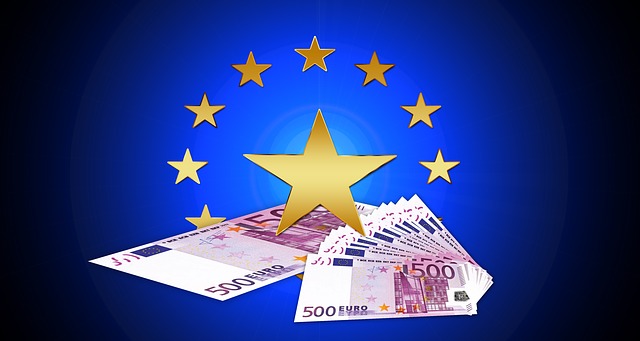 El primer resultado será una reducción en los costos de transacción entre países. En la medida en que los mercados financieros nacionales se segmentan, moverse a una moneda común puede permitir una asignación más eficiente del capital entre los países.
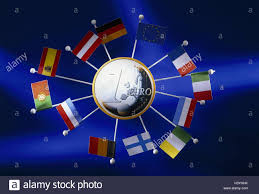 Algunos economistas son escépticos con respecto a la sabiduría de la Unión Monetaria Europea, y señalan que hay costos significativos en dicha unión. La preocupación dominante es que los países individuales perderán la facultad de manejar su política monetaria y sus tipos de cambio como herramientas de ajuste macroeconómico.